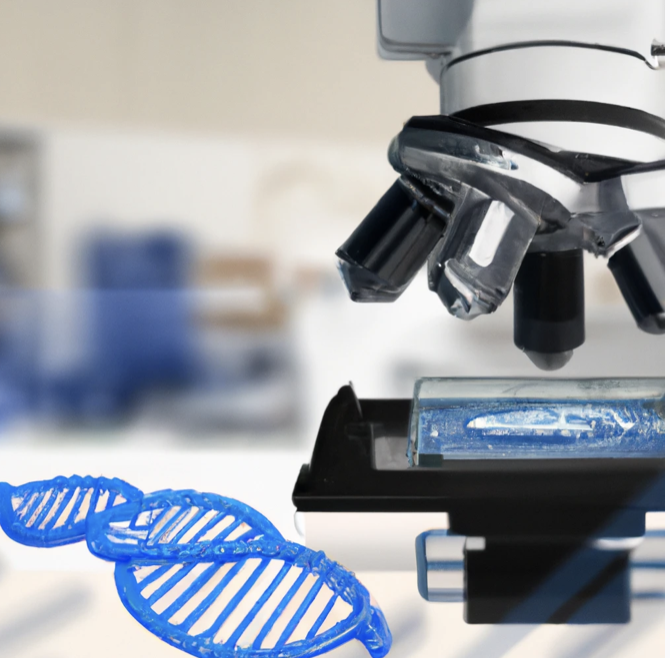 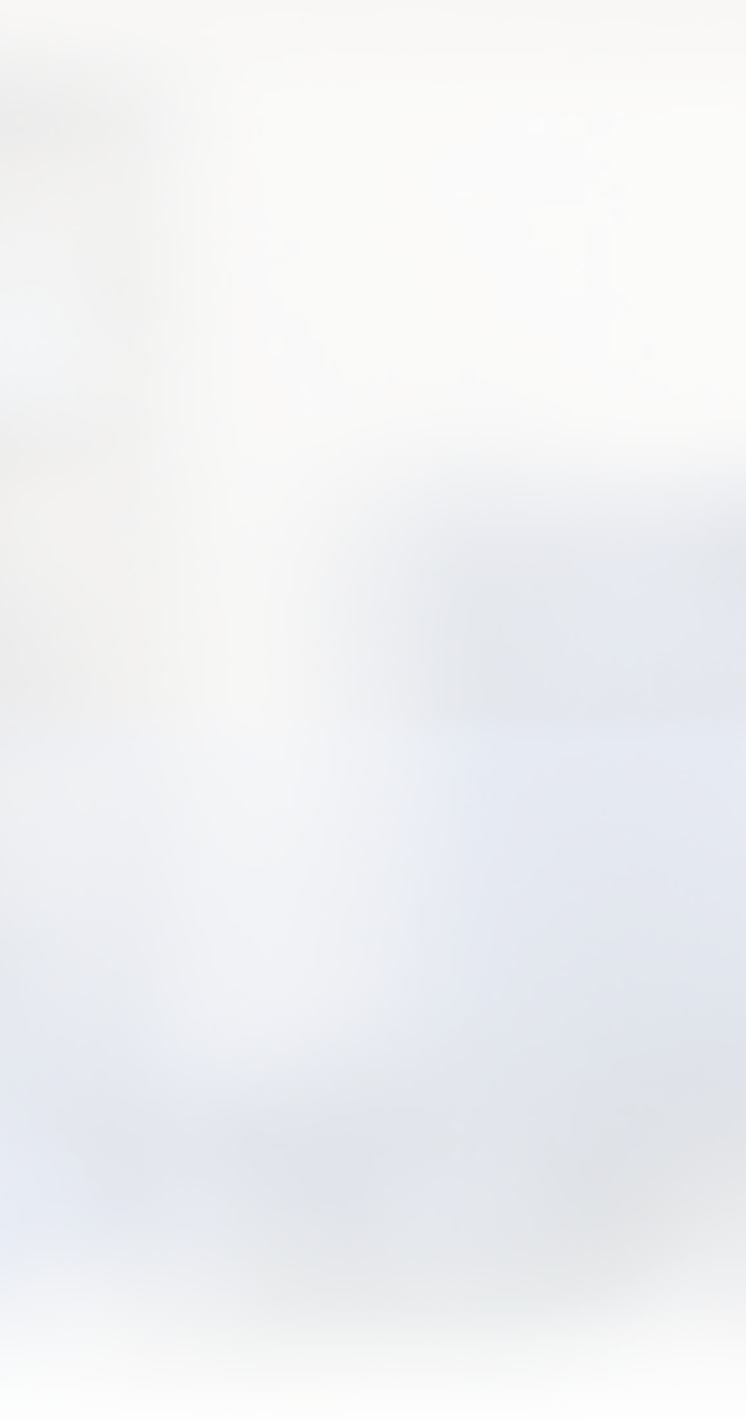 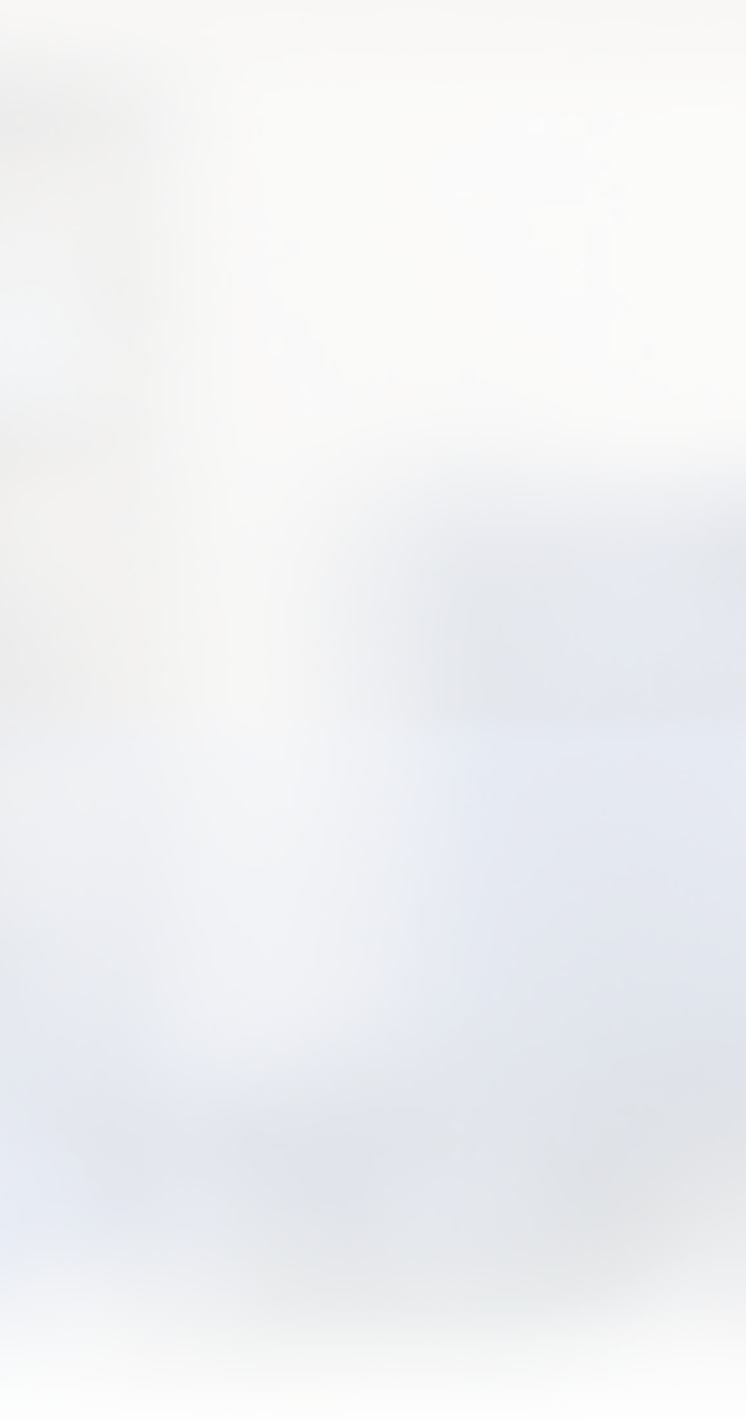 Só faz patologia molecular quem analisa o sequenciamento genético e participa da rotina das técnicas laboratoriais?


Como a patologia molecular está transformando o papel do patologista no diagnóstico e tratamento de câncer no Brasil, e quais competências adicionais são necessárias para os profissionais da área?
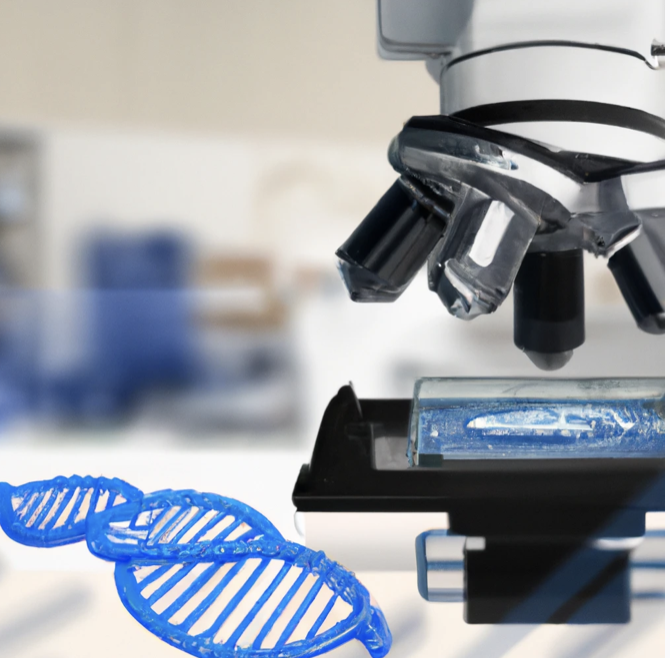 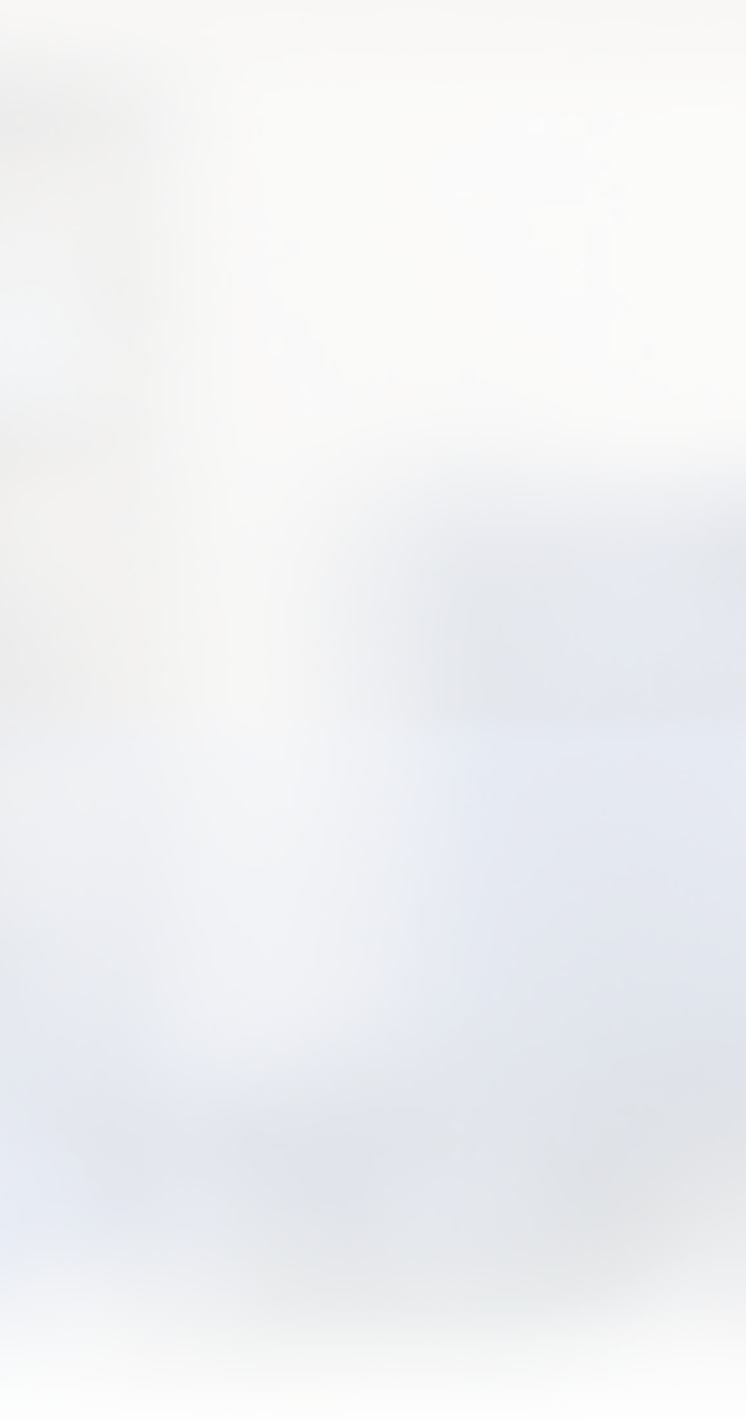 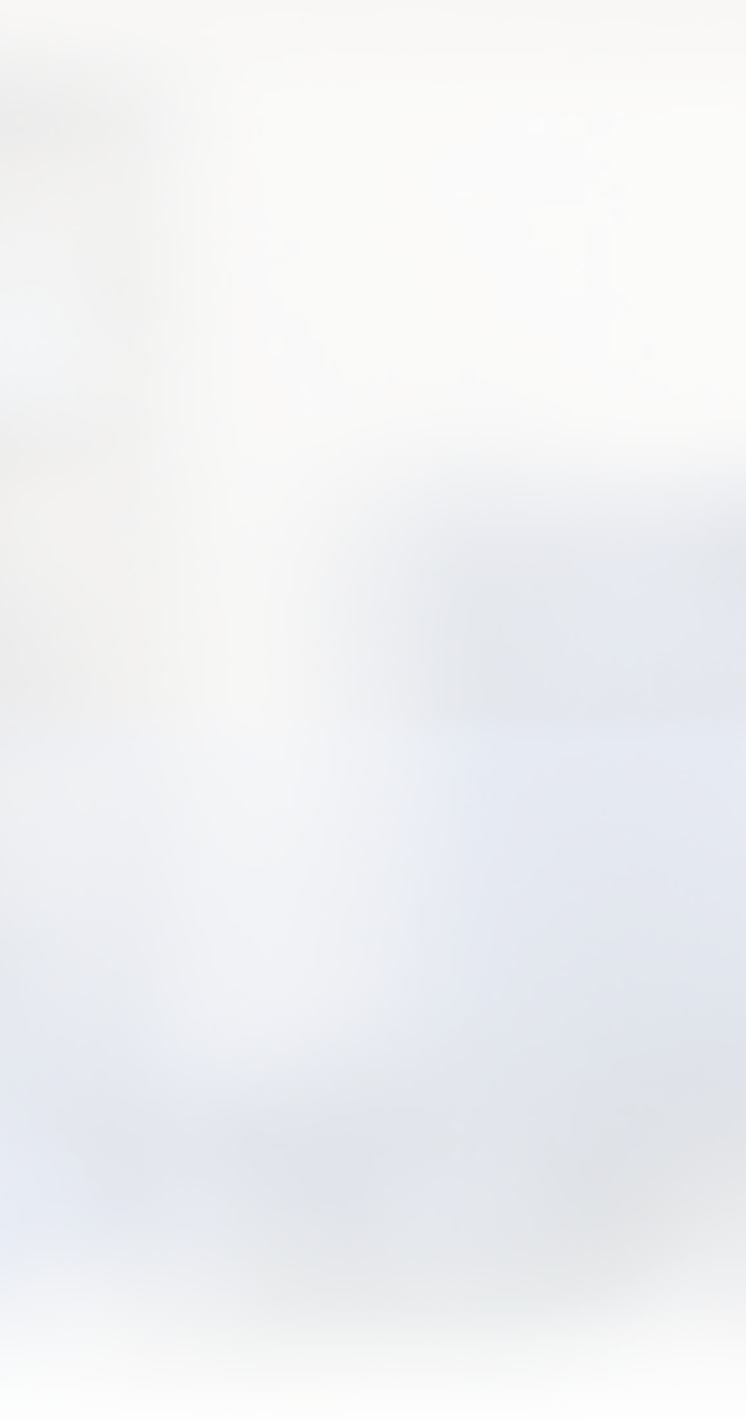 Como está sendo a formação em patologia molecular dos residentes no Brasil? Quais principais pontos críticos educacionais que precisam ser abordados?
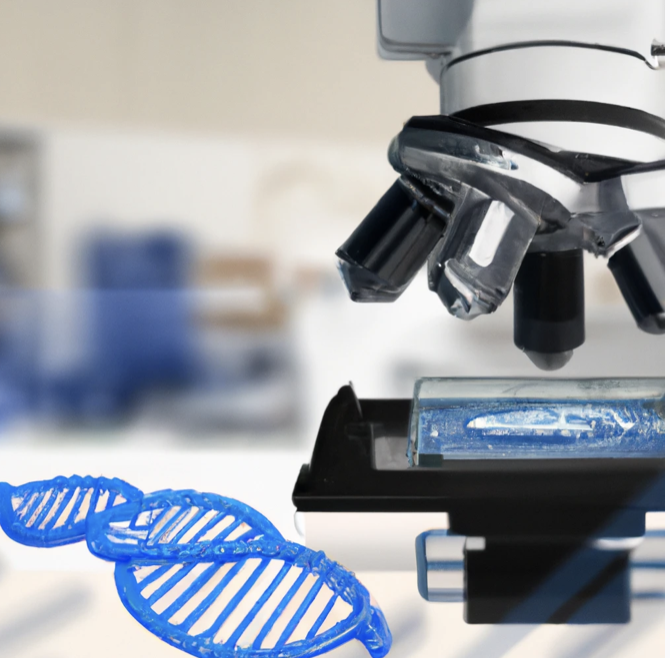 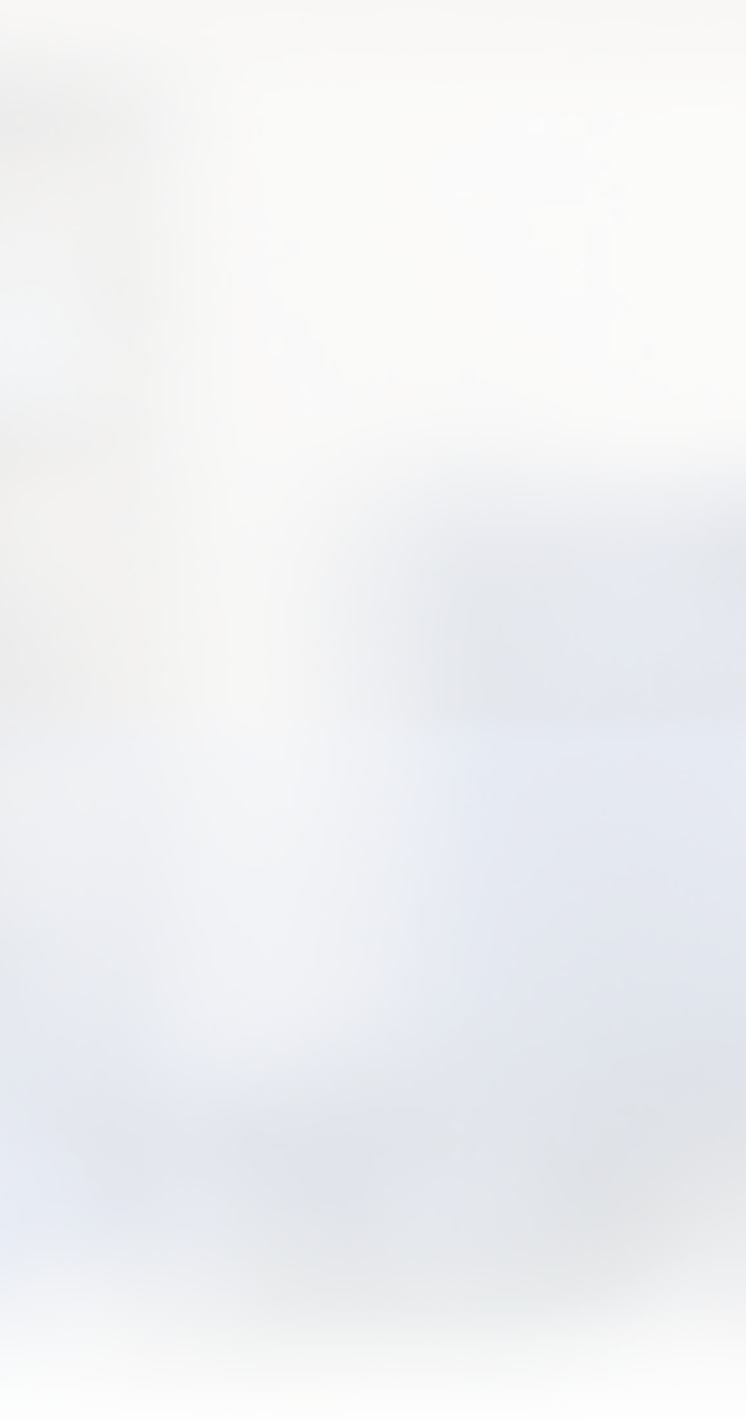 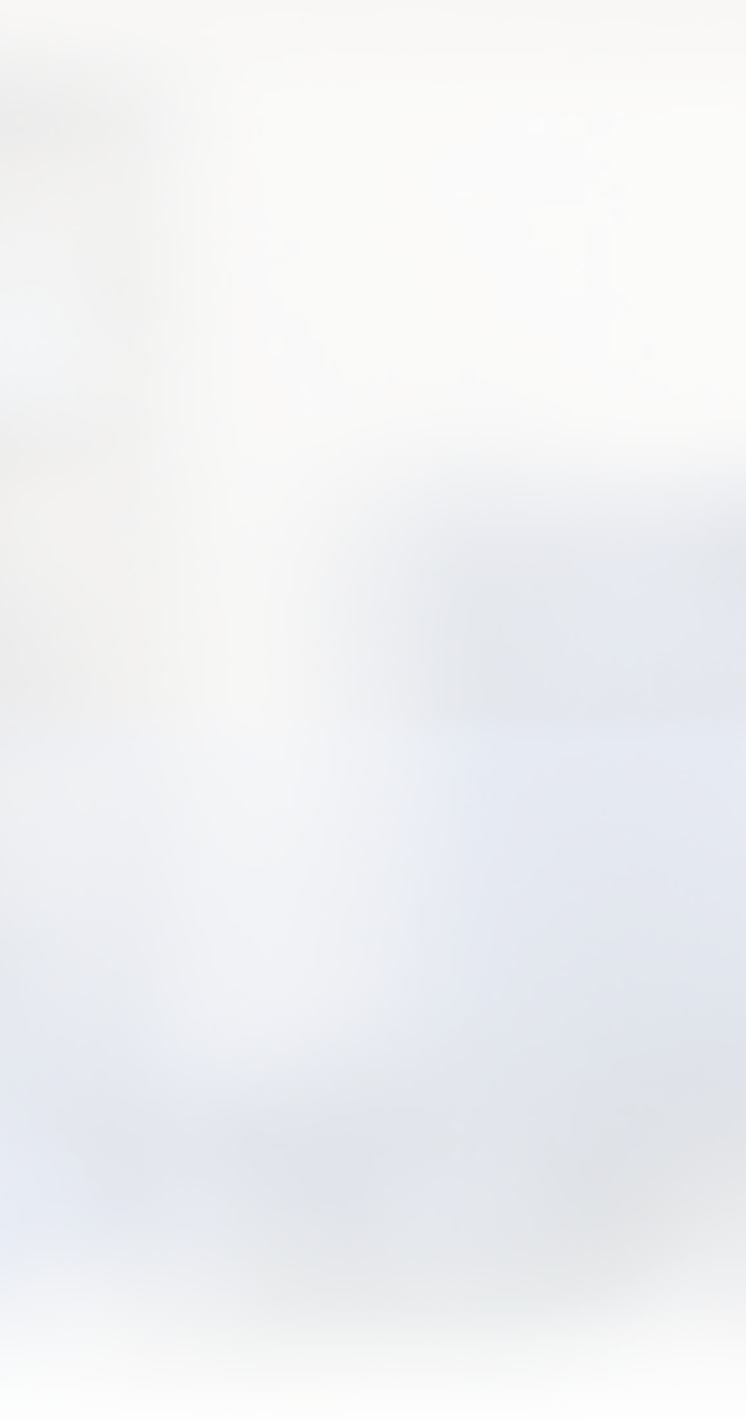 Me interesso por patologia molecular, onde posso estudar?
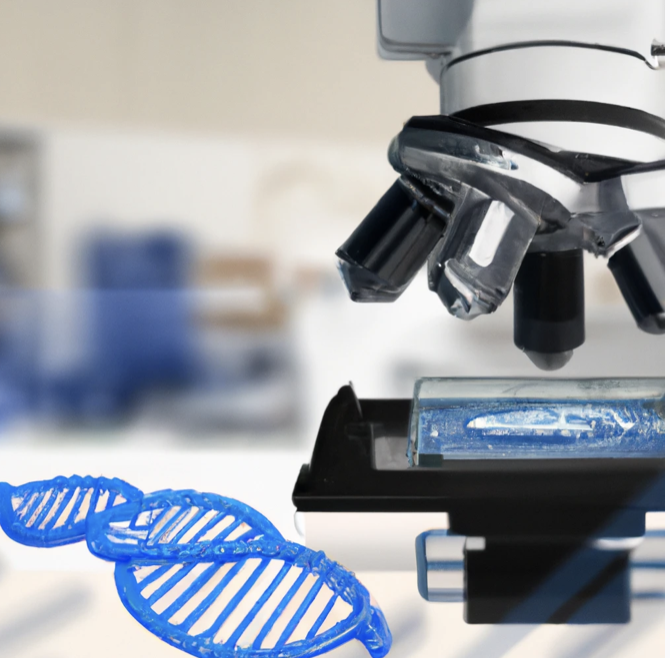 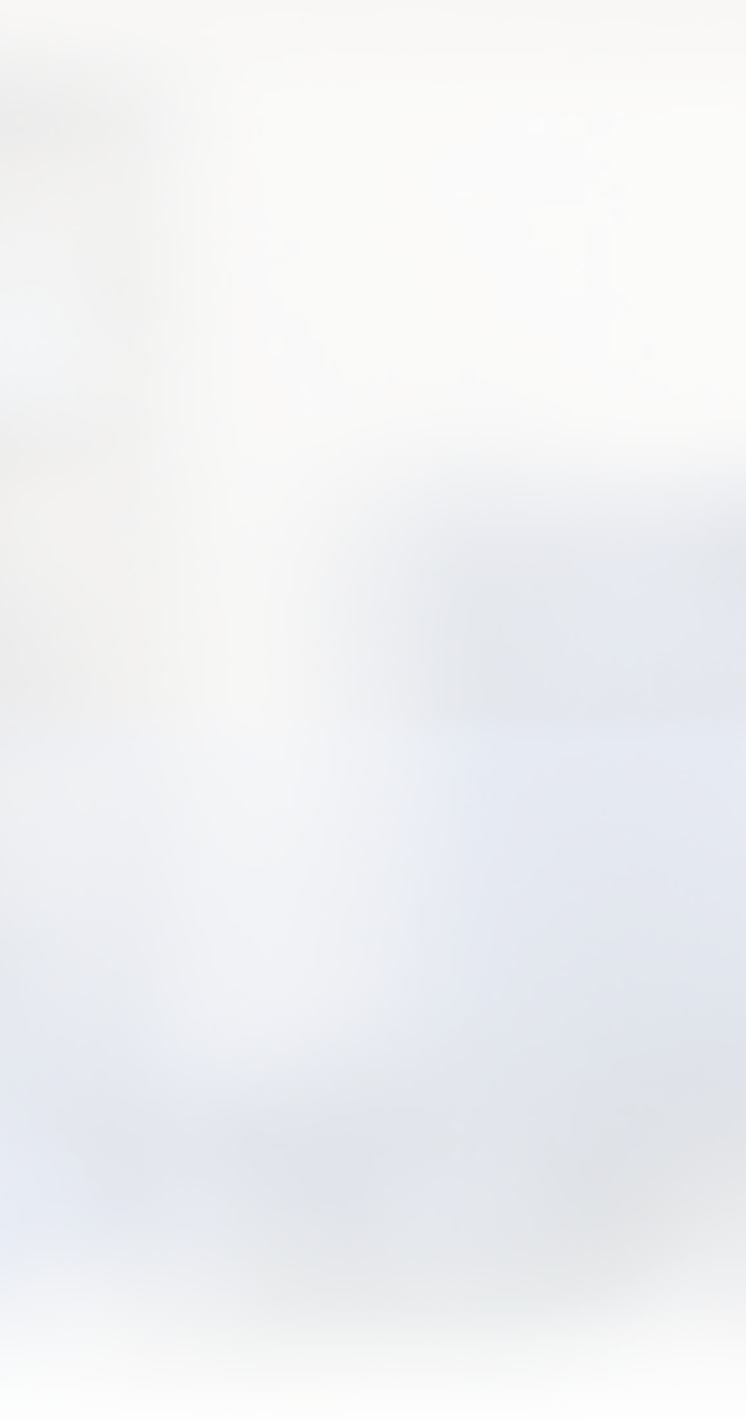 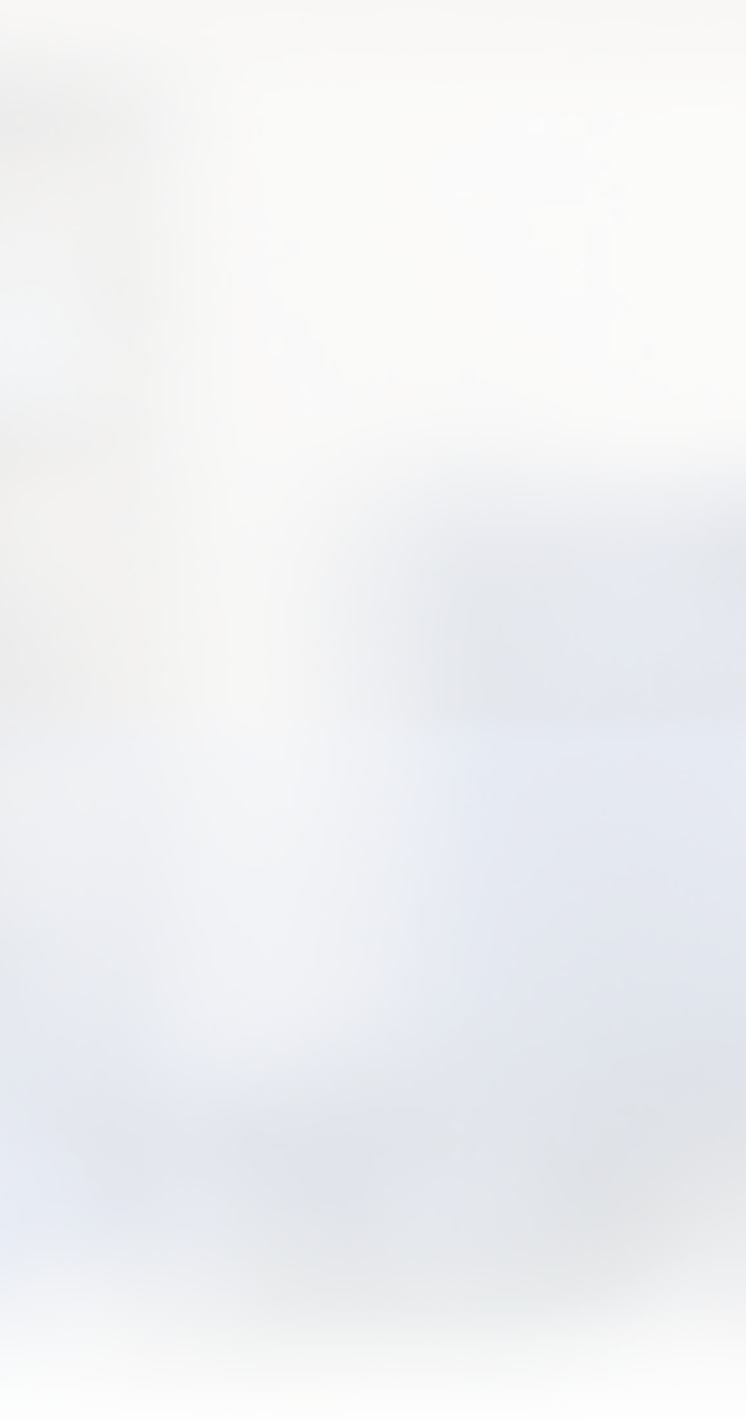 Deveríamos ter uma entidade no Brasil para regular se um teste molecular validado por um laboratório está apto para ser oferecido ao paciente?
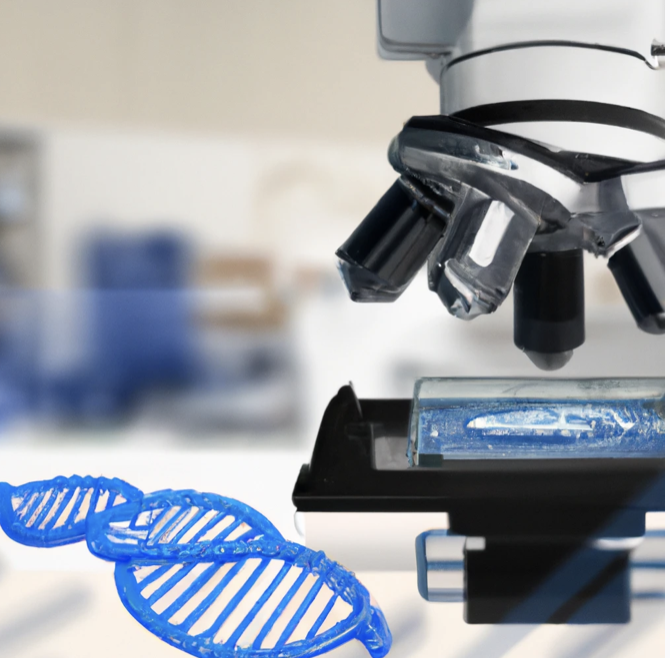 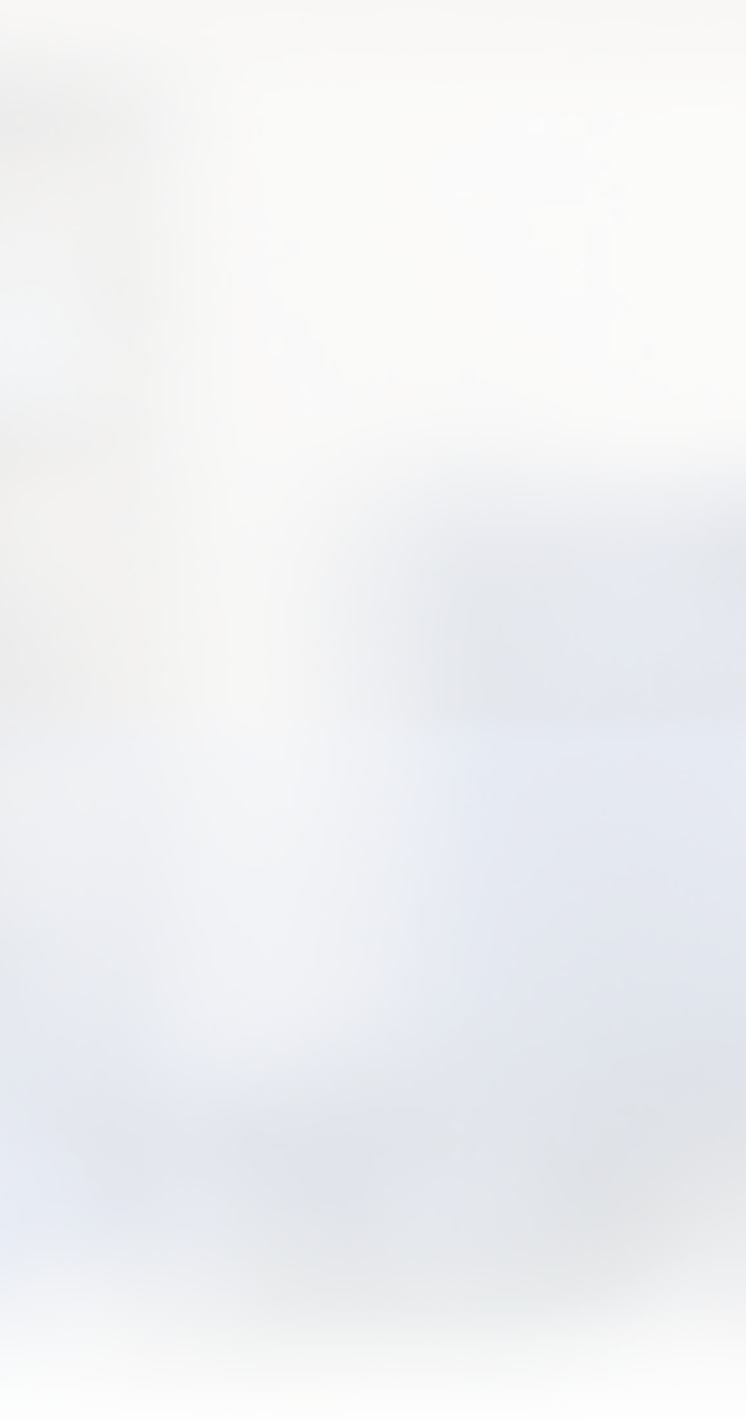 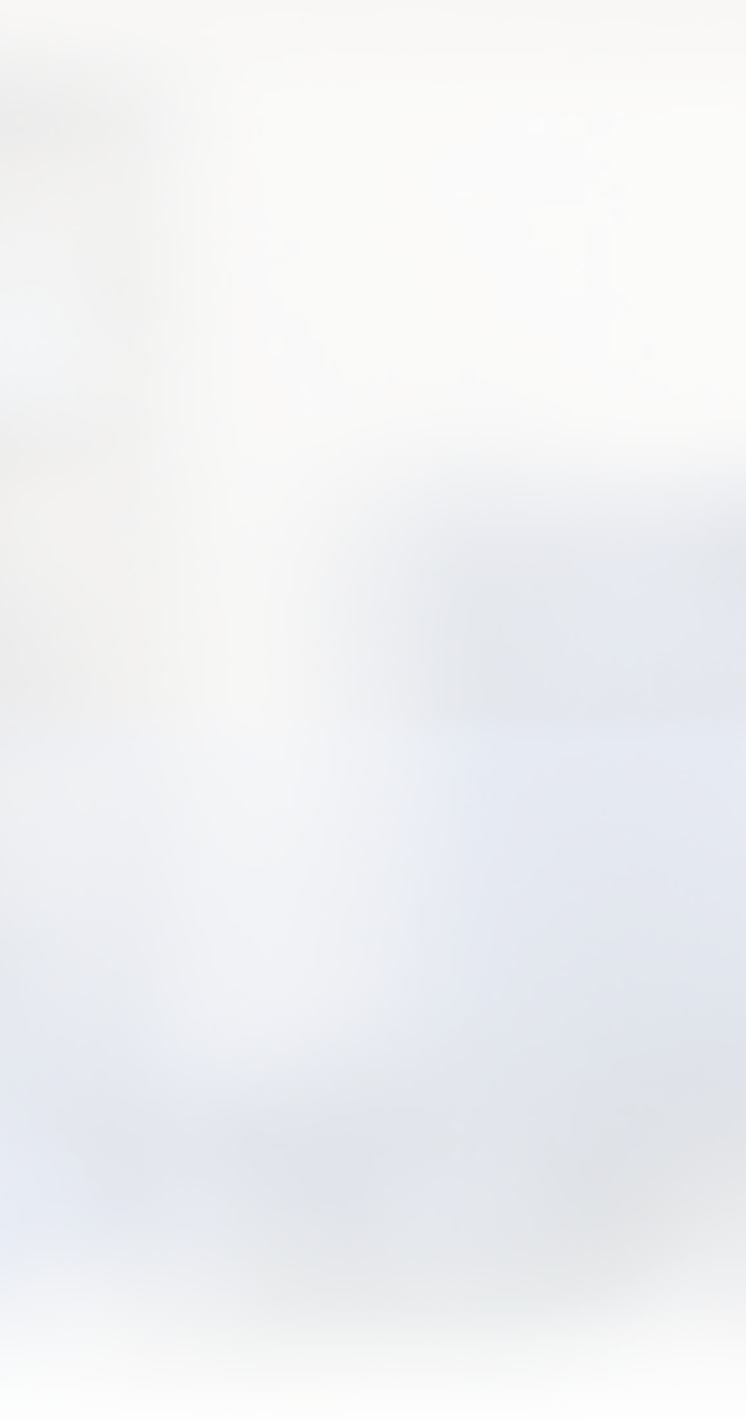 Qual é a importância da colaboração entre patologistas, geneticistas, oncologistas, biólogos moleculares e outros profissionais da saúde na aplicação da patologia molecular, e como essas interações podem ser melhor trabalhadas no contexto brasileiro?
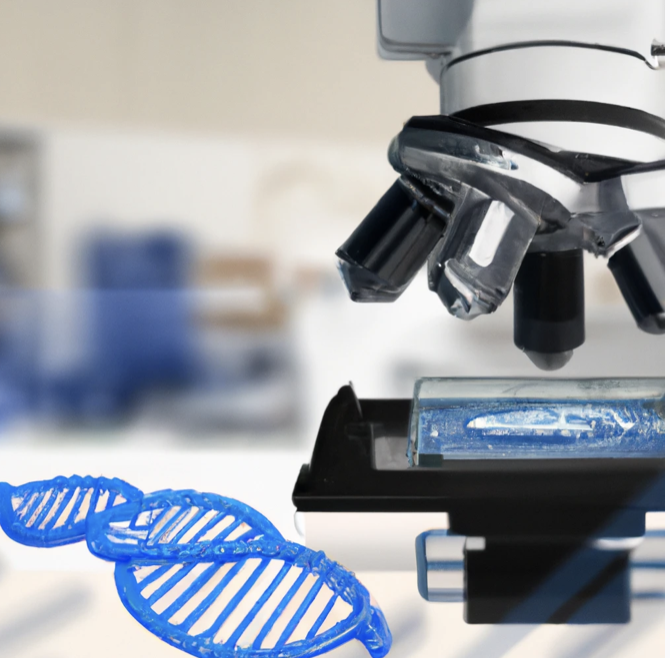 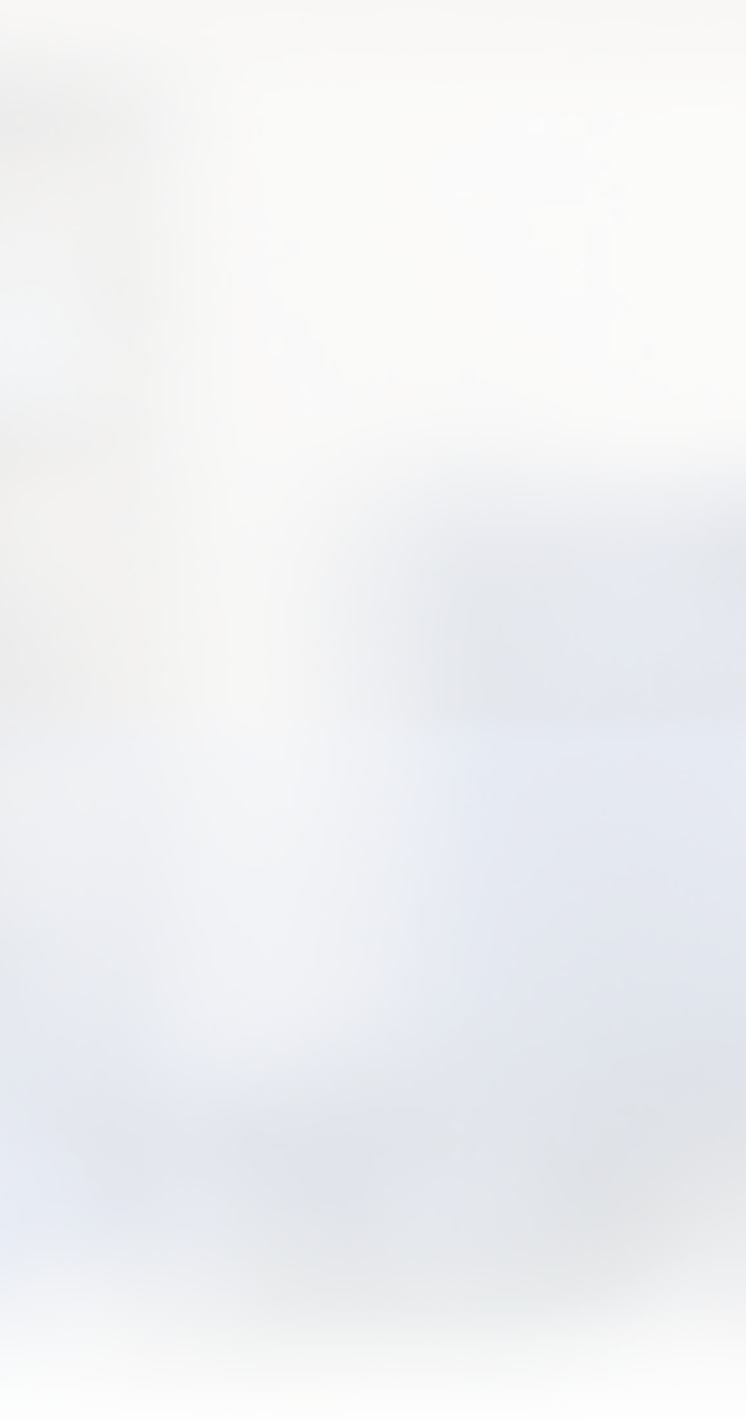 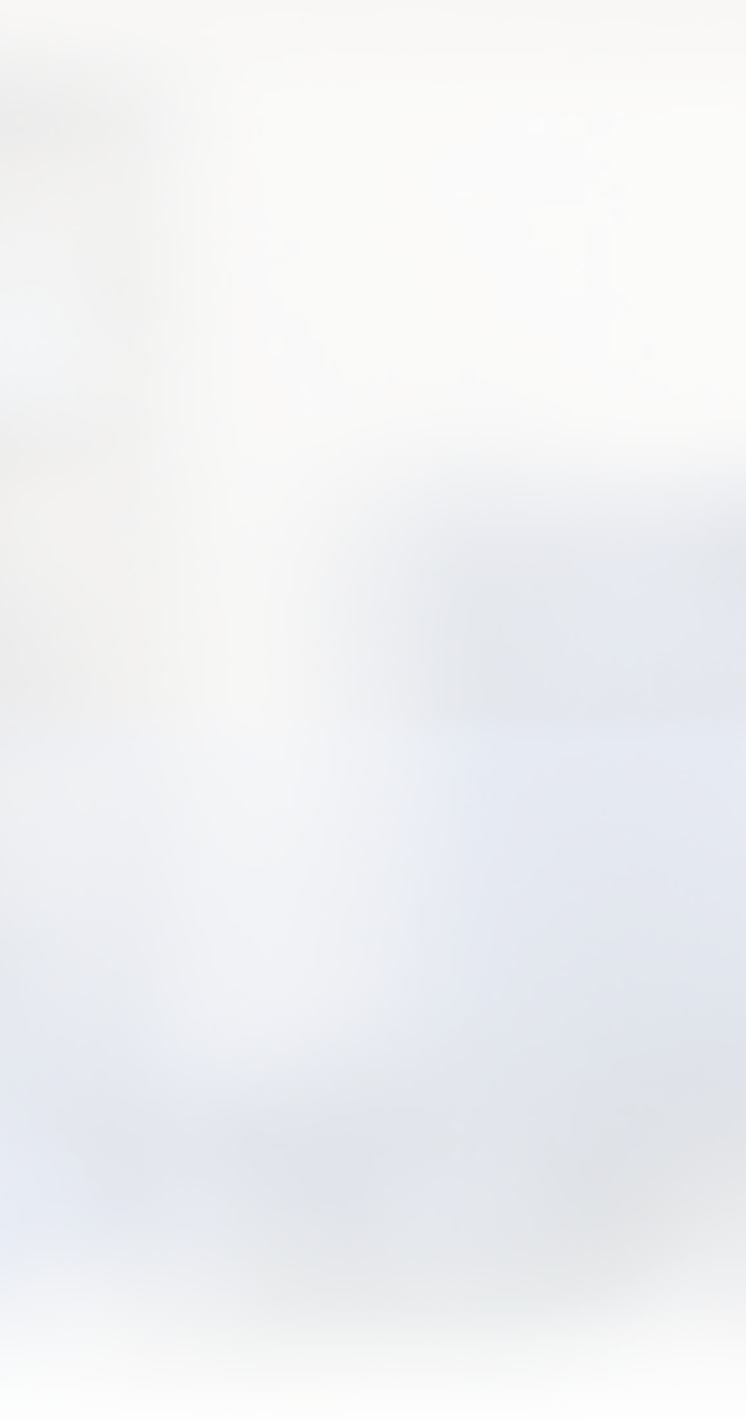 Quais desafios no Brasil para adoção ampla de novas tecnologias em patologia molecular?



Como os modelos de reembolso impactam o desenvolvimento da patologia molecular brasileira
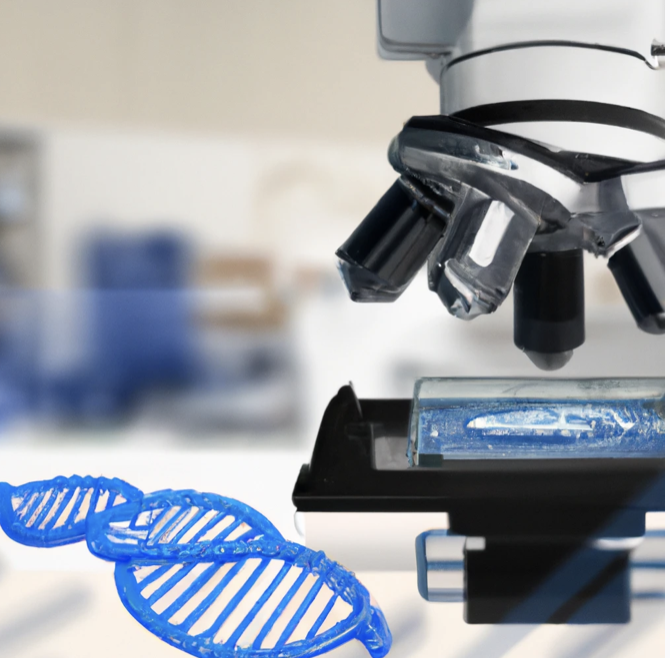 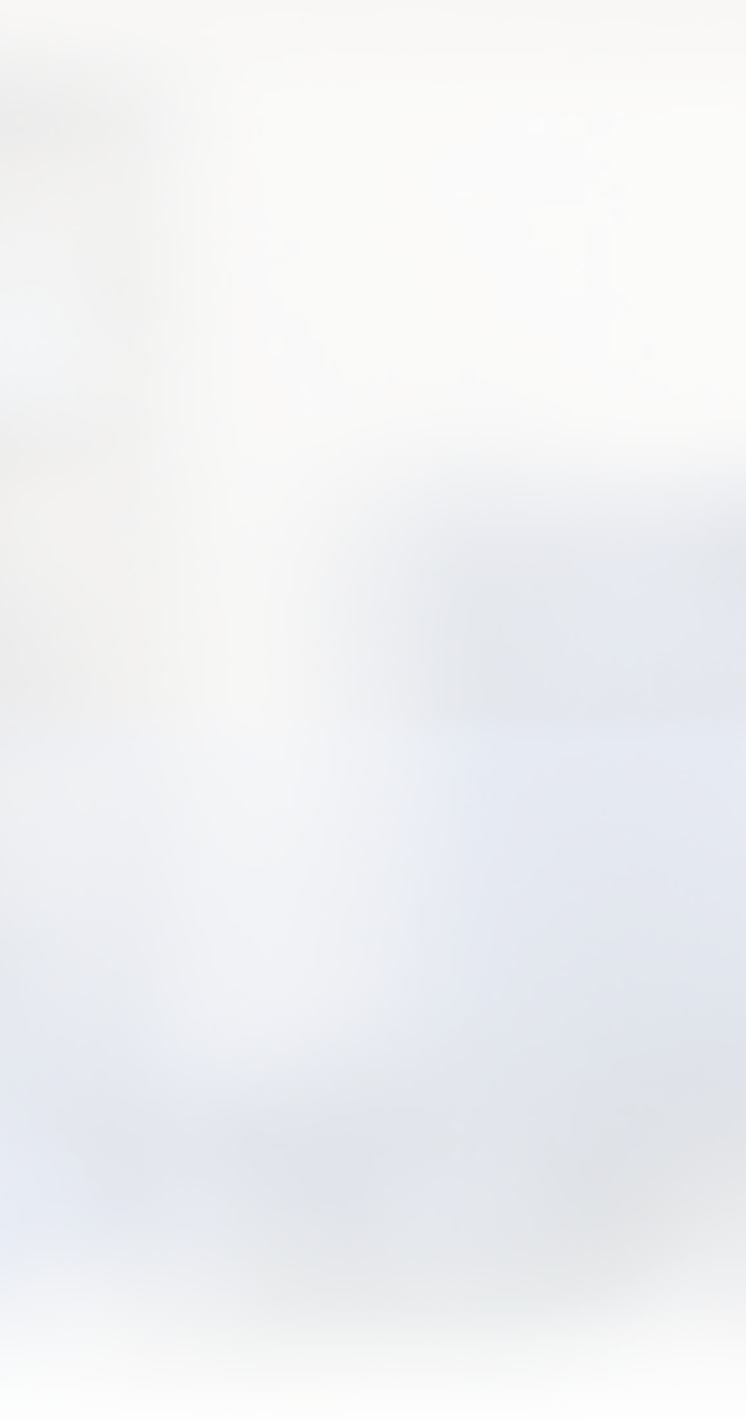 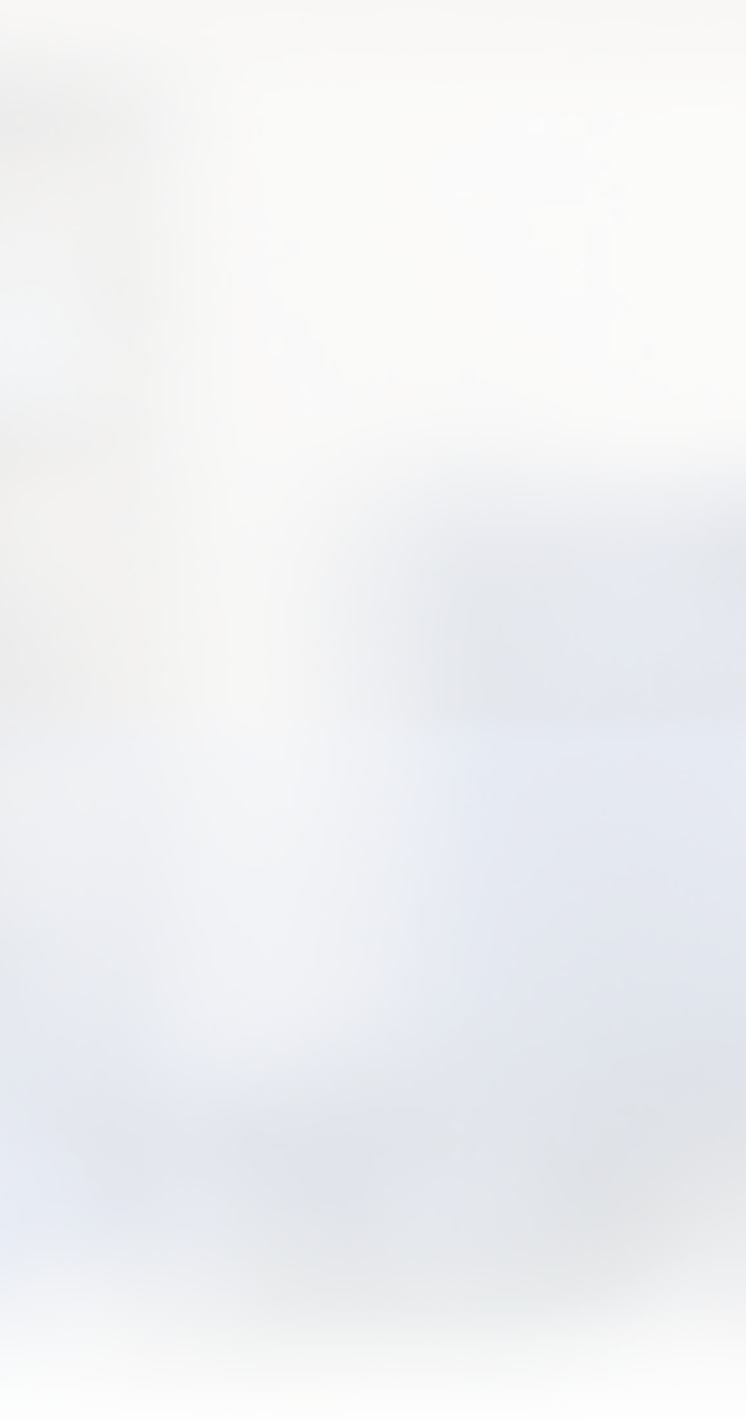 O que precisamos fazer para expandir e fortalecer a patologia molecular nos serviços de patologia?